Power Configuration Tools inBlackbaud CRM
Presented By: Jim Ballou
Moderator: Caroline Barnes
Before we Begin…
I will keep the lines open so that you can ask questions live.
Consider putting yourself on mute from your phone so we don’t have any background discussion
Feel free to ask questions via Chat as well


I will create a follow up Q&A document to address any questions that we aren’t able to answer during the session, for all questions asked live and on Chat


I will be uploading the recording to YouTube following the presentation.


All registrants will receive a follow up email with the following:
PowerPoint slides
Q&A document
Link to YouTube recording
[Speaker Notes: Caroline]
Screen Designer
Intended for Power Users
NOT for User Preferences
System-wide impact 
Ability to clone existing pages
Full control for security and behavior
Page Anatomy
All Pages have a standard set of features available
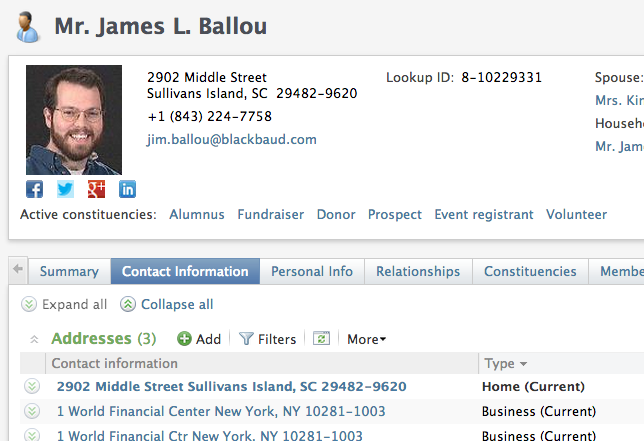 Summary Panel


Tabs

Actions


Page Sections
Accessing Page designer mode
Toggle button on top right corner of a page
Not all pages support all aspects of Design Mode
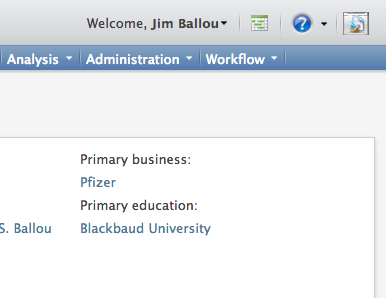 In Design mode
In design mode, configuration and security tools surface
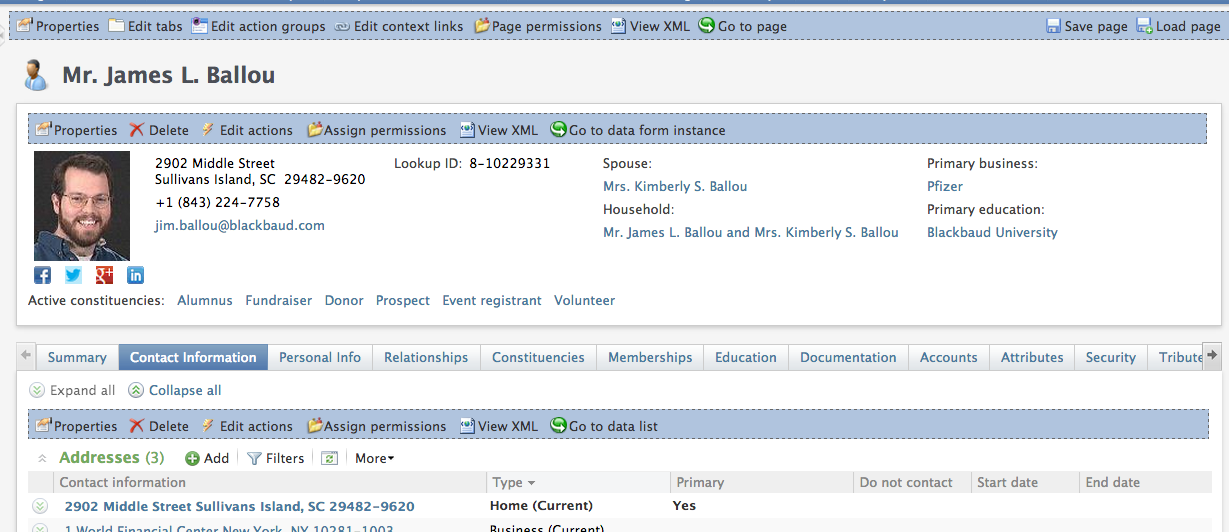 Scenario #1: adding a tab
Scenario #2: custom data Lists
Scenario #3: Creating new pages
Real world examples
resources
https://www.blackbaud.com/files/support/guides/infinitydevguide/Subsystems/infpage-developer-help/Content/InfinityPages/WelcomeInfinityPages.htm

https://www.blackbaud.com/files/support/guides/infinitydevguide/Subsystems/infpage-developer-help/Content/InfinityPageDesigner/coUsingDesignModeToExploreAPageSpec.htm
Questions?  Concerns?  Comments?
If you’d prefer, feel free to contact us directly at:
Jim.Ballou@blackbaud.com
 Caroline.Barnes@blackbaud.com